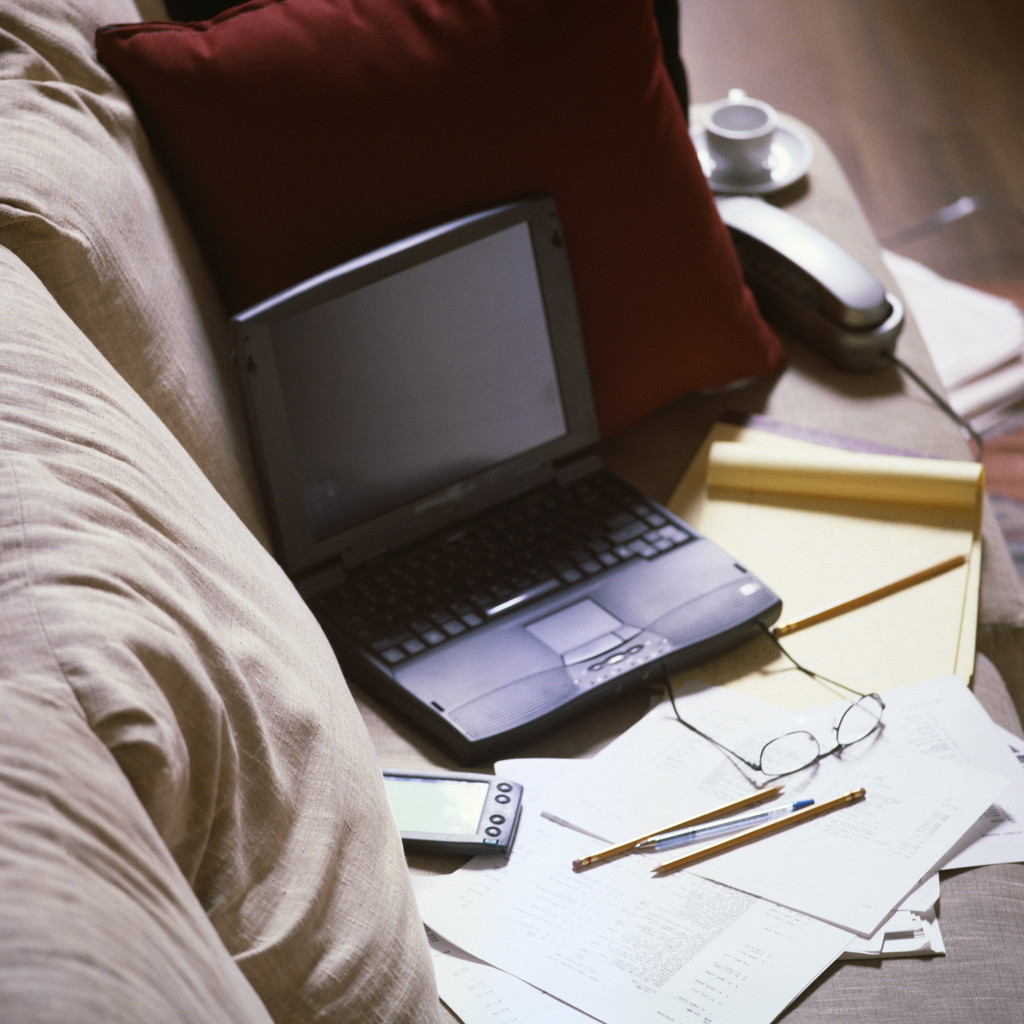 Citation Skills for MBA Students
MBA Fast Track, Summer 2010
Stony Brook University Libraries 
Fiona Grady, Assistant Instruction Librarian
This presentation covers:
Plagiarism/Academic Integrity
When to cite – when not to cite
Citations (APA)
How to read & create
In-text citations
Citation Help
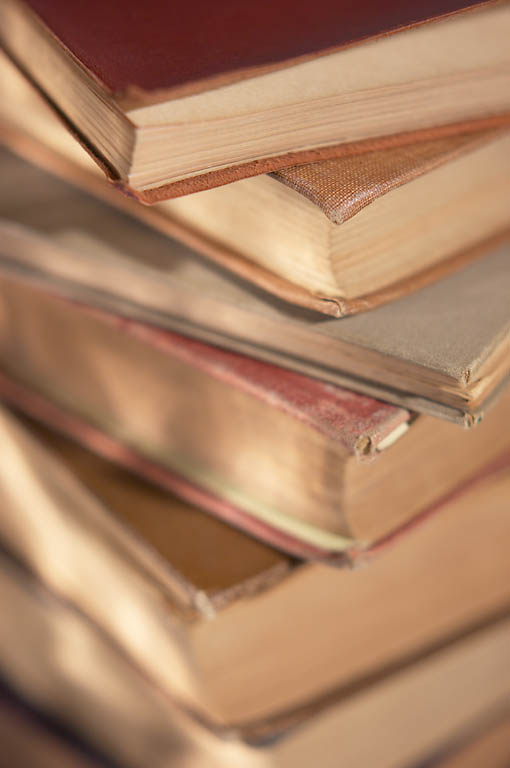 What is Plagiarism?
Plagiarism is taking words, phrases, ideas, images, sound recordings or other creative expressions that belong to someone else and representing them as your own.
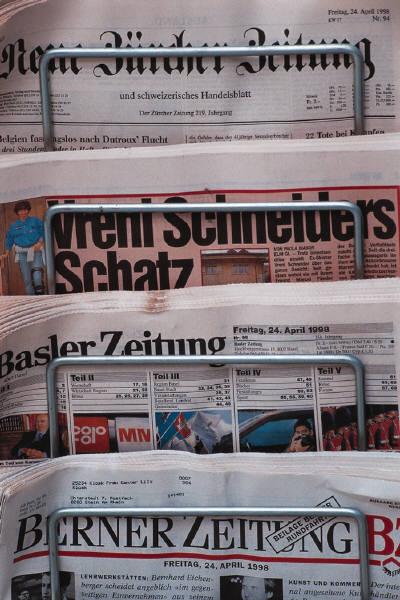 Another’s work includes:
Text
Photographs 
Music
Tables
Graphs 
Laboratory data
Computer programs
Physical models
Chemical samples
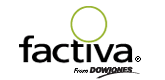 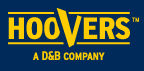 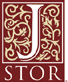 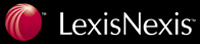 What else is considered Academic dishonesty?
Having someone else write a paper for you
Using another’s paper as your own
Buying or downloading a paper from the web
Submitting the same paper for more than one class without permission from instructor
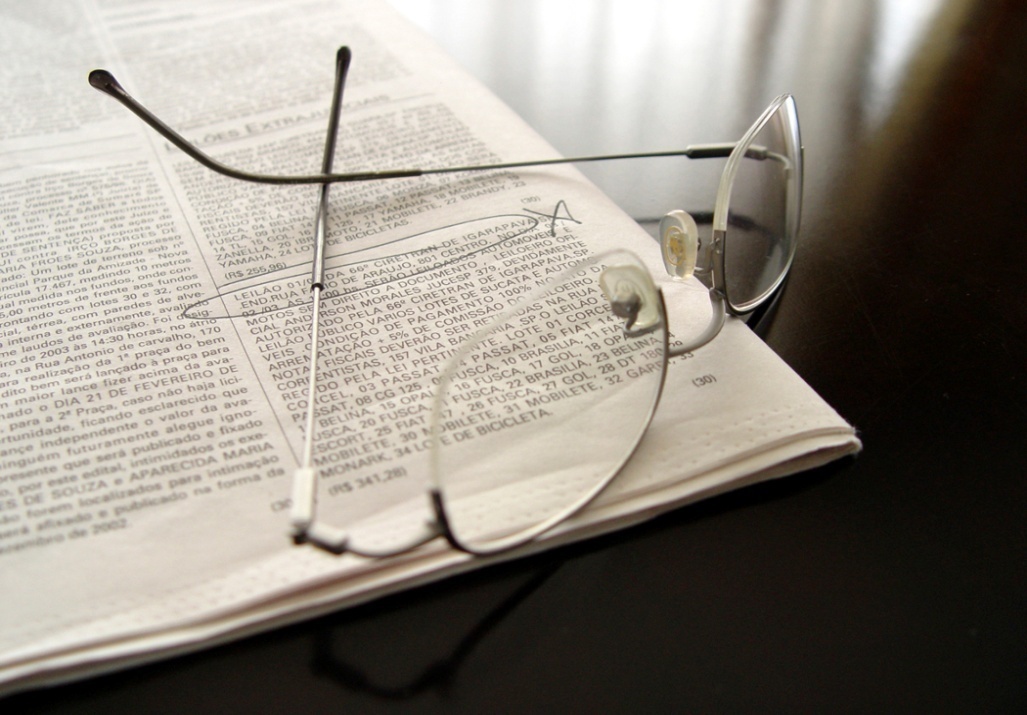 Putting your name on a group assignment when you haven’t adequately contributed
Added emphasis for MBA students
Ethics is a major emphasis in MBA programs
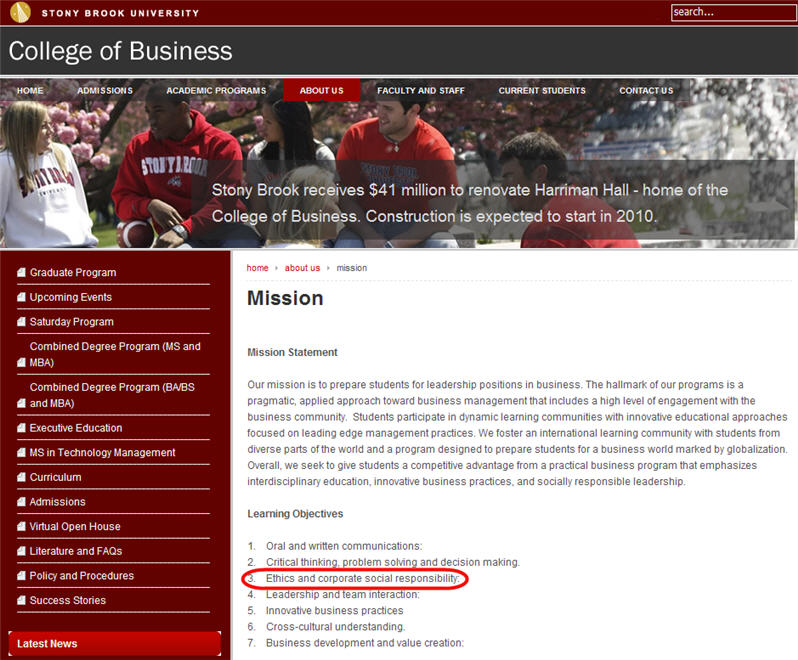 Common Knowledge
Common knowledge:
   an idea(s) taken for granted by people knowledgeable about the topic.  Facts easily found in standard reference books are considered common knowledge. 
Common knowledge does not need to be cited.
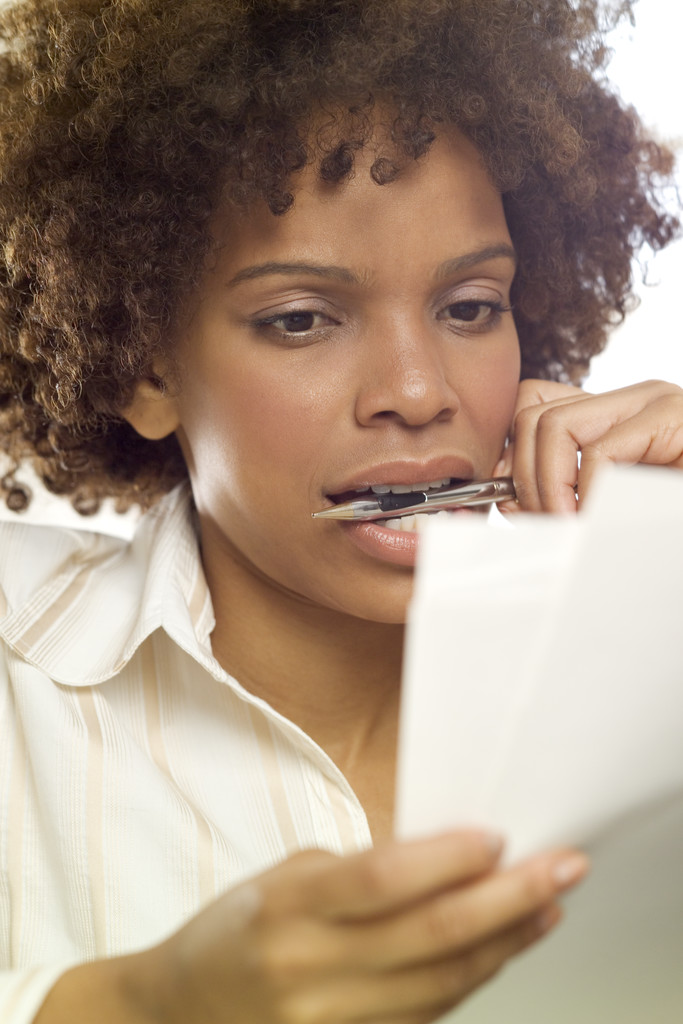 Common Knowledge
Examples:

2008 was a presidential election year in the United States.

Smoking is harmful to your health.
What Else you don’t have to cite
You also do not have to cite:
Your own experiences
Your own observations 
Your own reactions
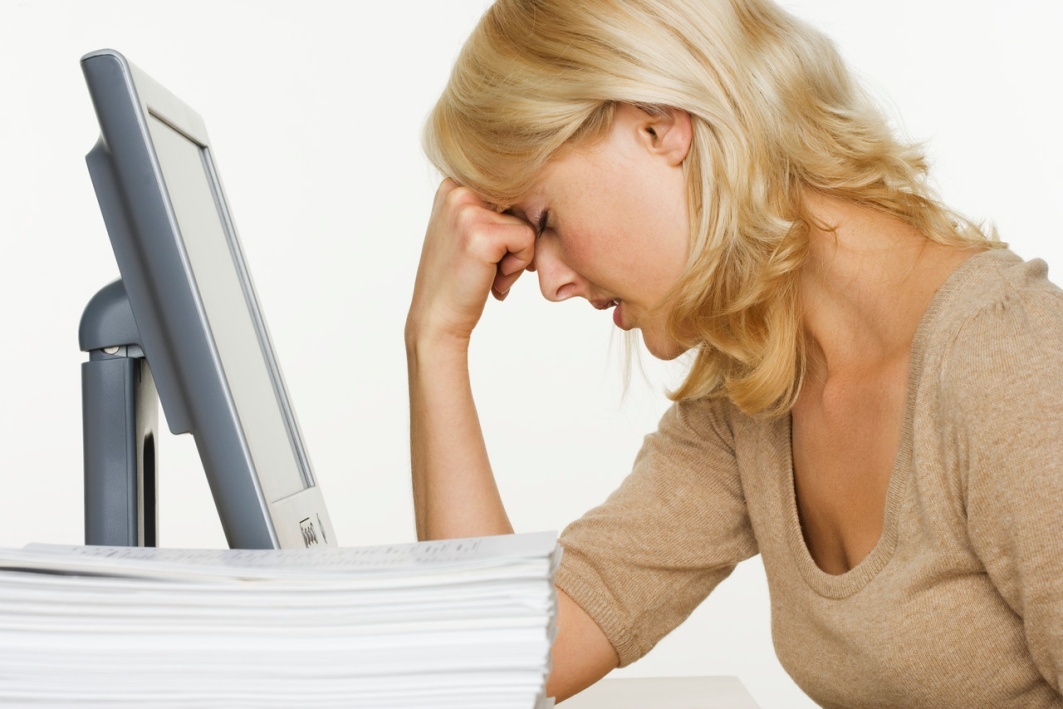 To cite or not to cite exercises
Arguably, Bart Simpson is one of the most popular mainstream American cartoon characters.

Answer:  No
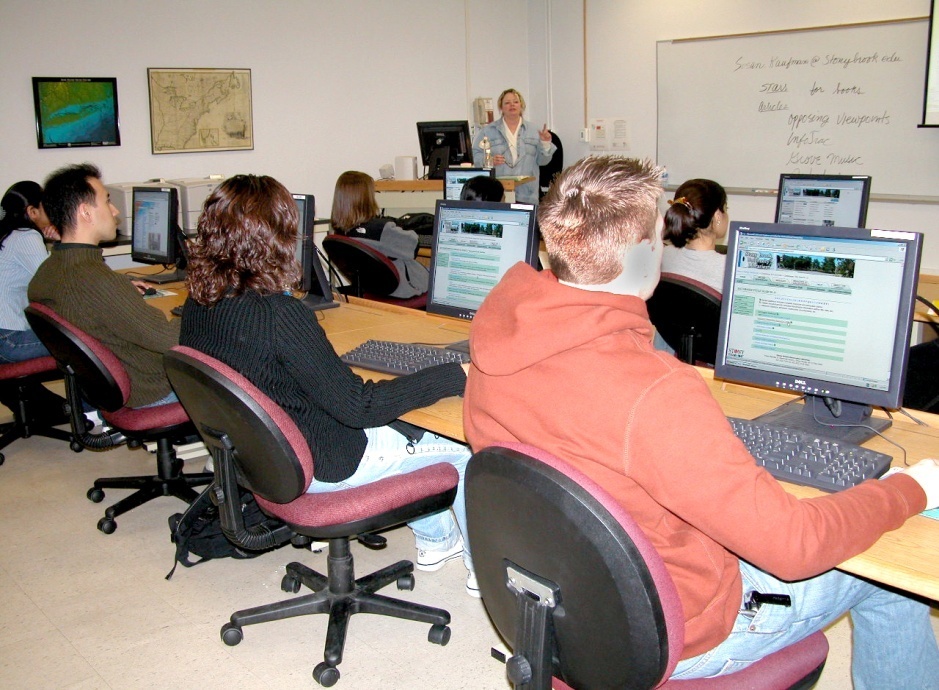 To cite or not to cite?
One critic says that Bugs Bunny taught us to critique power structures, or better, simply to seize them from the hands of the powerful clods.  Bugs taught us attitude; he is the Lenin of camp.

Answer: Yes
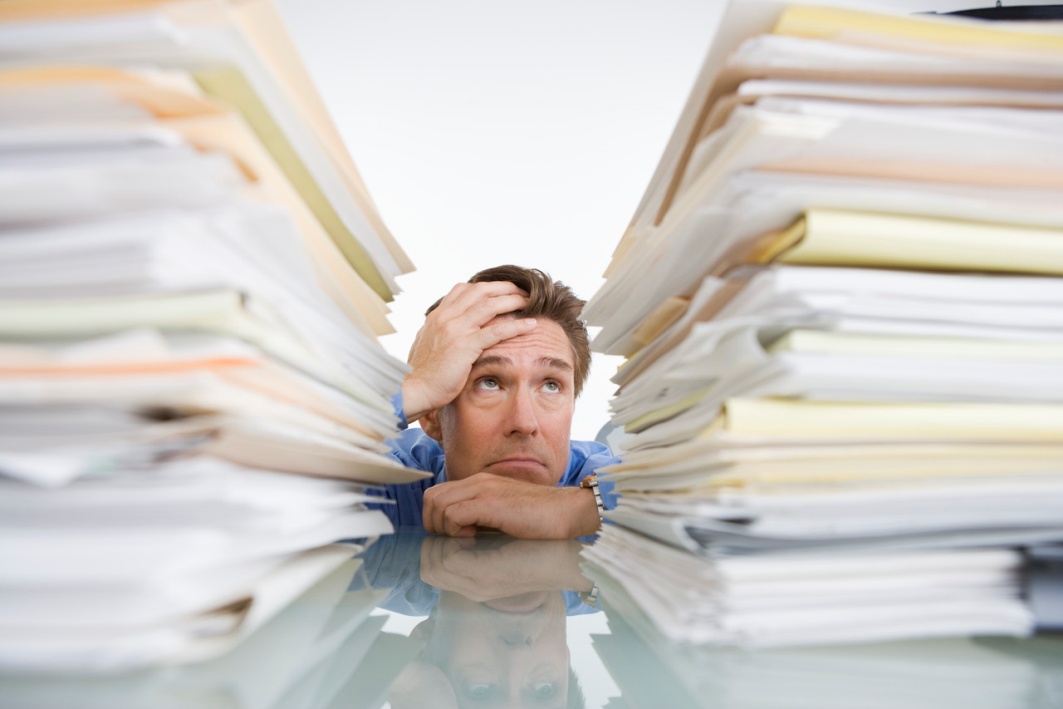 To cite or not to cite?
In 2007, 5 famous American baseball athletes were found guilty of using illegal steroids for performance enhancement. 

Answer: Yes
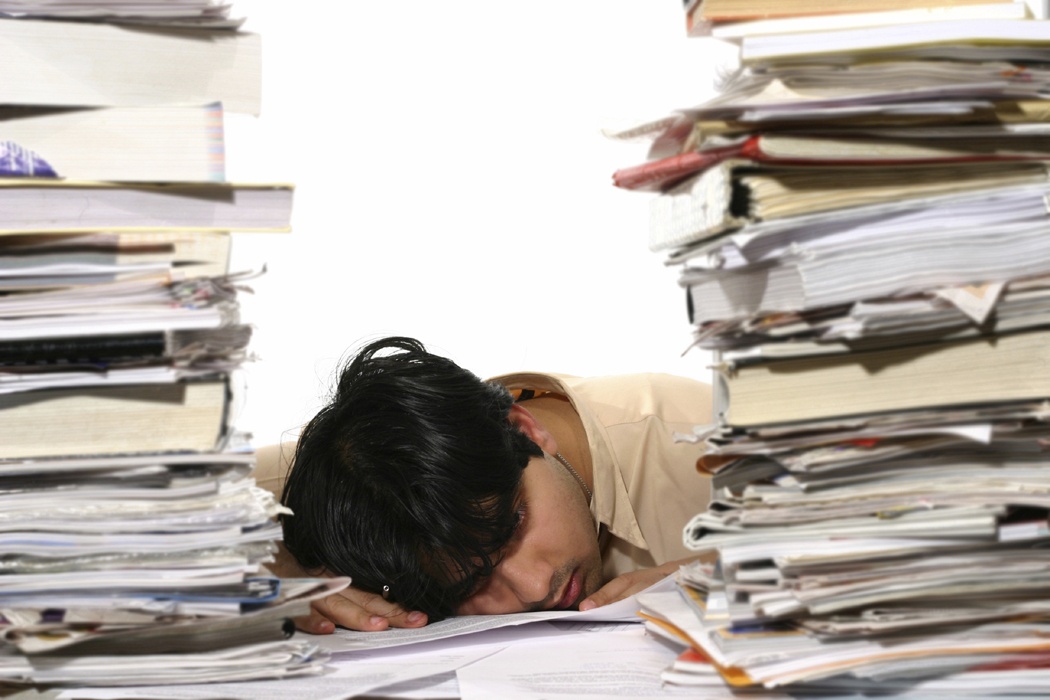 How to Avoid Plagiarism
Paraphrase
Express ideas of an author using different words 
Summarize
In a brief manner, restate the material
Quote
Use exact words surrounded by quotation marks
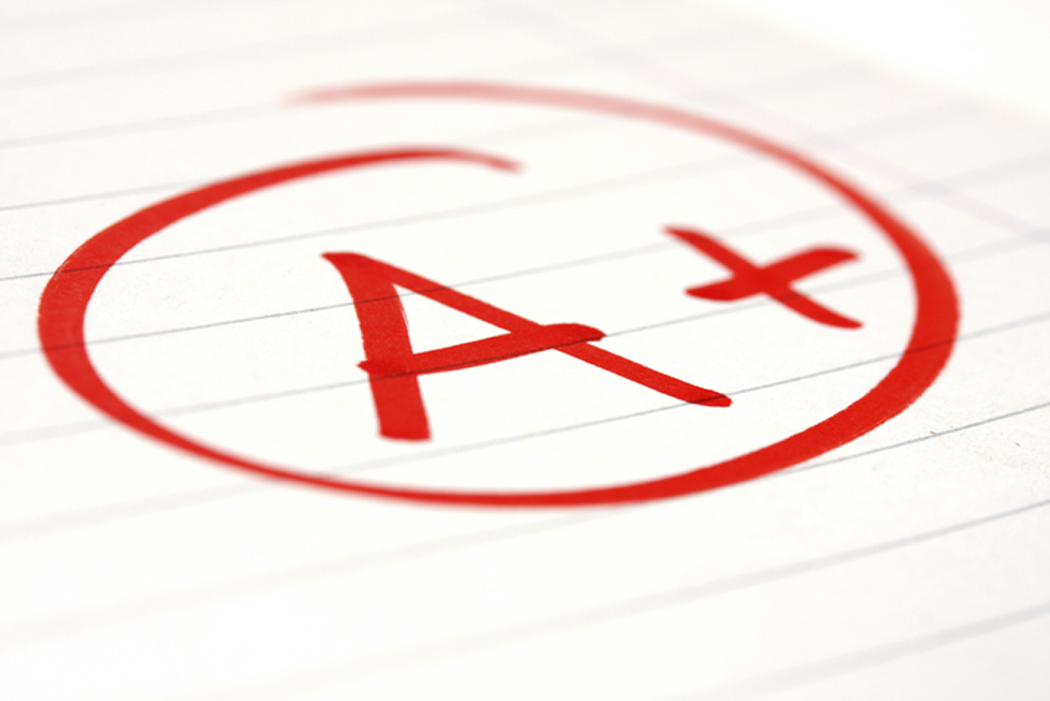 Misconceptions about plagiarism
It is not plagiarism if you paraphrase

Anything put in quotation marks is not plagiarism

Don’t worry about plagiarism if you  found it on the web;  things on the web are in the public domain
It’s not plagiarism if it’s unintended

They’ll never know – SafeAssign?
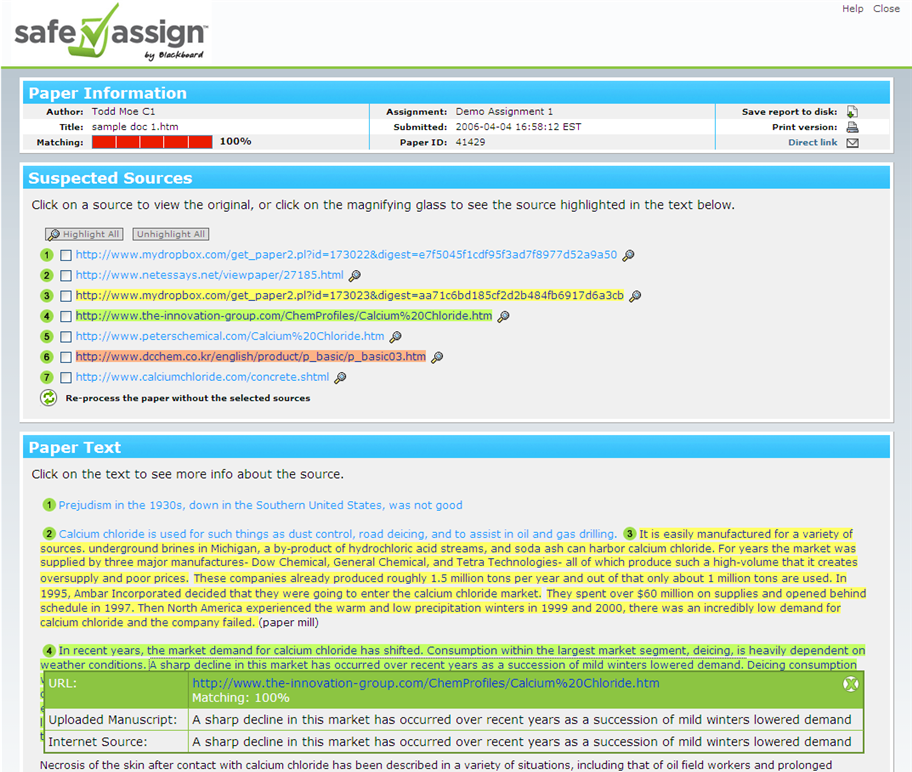 Blackboard Inc., 2007
Strategies
Mark quotes with a Q, paraphrases with a P
Include page numbers and source references
Print out web sites as they can disappear
Don’t cut and paste
Check for inconsistencies in font and layout
Does your paper contain different writing styles
Check to see if all your citations are listed on the References page
Plan ahead – research takes time
REAL LIFE CONSEQUENCES
New Jersey valedictorian
Was denied her seat as Harvard freshman

Historian Doris Kearns Goodwin
Had to step down as Pulitzer Prize judge


Boston Globe journalist Mike Barnicle
Forced to resign as Boston Globe columnist

Senator Joseph Biden
Had to drop 1987 campaign for the Democratic presidential nomination


At Stony Brook:
Q Course
Expulsion
What is a citation?
A citation tells everyone the source of your information.

It answers the question:
	Where did you get this information?

It allows readers to:
Verify the information presented is correct 
Find out how the information was determined
Discover  new sources in their field of interest
What Do Citations Tell You?
The author’s name
The title of the article 
The title of the journal or book
The date it was published
The page is the information on
The URL of a website
All the information you need to locate the resource
References list
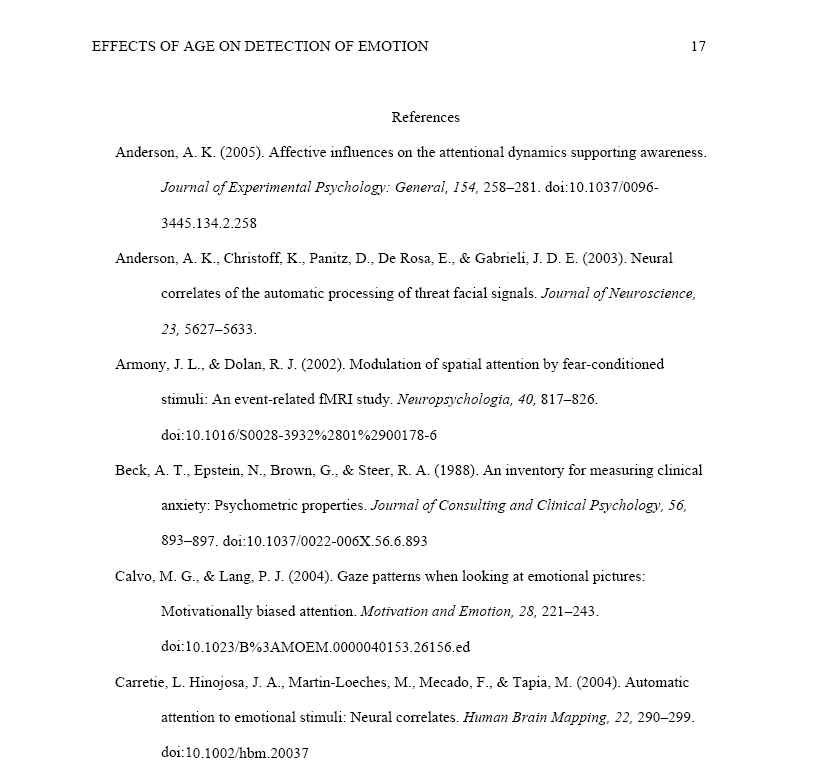 APA, 2010
Scholarly, academic or peer-reviewed articles - Print
APA
Author, A. A., Author, B. B., & Author, C. C. (Year). Title of article. Title of Periodical, volume number(issue number), pages.

Use this format for electronic articles from databases too. 

MLA
Author(s). "Title of Article." Title of Journal Volume number.Issue number (Year): Pages. Type of Material.
Scholarly article from the internet
APA – From an online journal
Author, A. A., & Author, B. B. (Date of publication). Title of article. Title of Online Periodical, volume number(issue number if available). Retrieved from http://www.someaddress.com/full/url/


MLA – From a library database
Author. "Title of Article." Title of Journal Volume number.Issue number (Year): Pages. Online Database Name. Web. Date of Access.
Scholarly Article from the internet
APA – From online journal
Bernstein, M. (2002). 10 tips on writing the living Web. A List Apart: For People Who Make Websites, 149. Retrieved from http://www.alistapart.com/articles/writeliving

MLA – From library database
Langhamer, Claire. “Love and Courtship in Mid-Twentieth-Century England.” Historical Journal 50.1 (2007): 173-96. ProQuest. Web. 27 May 2009.
Newspaper article Online
APA
Author, A. A. (Year, Month Day). Title of article. Title of Newspaper. Retrieved from http://www.someaddress.com/full/url/

MLA
Author(s). "Title of Article." Title of Periodical Day Month Year: pages. Medium of publication.
Websites
APA
Author, A. A. (Date of publication). Title of Page/Document. Retrieved from URL.
How to Make Vegetarian Chili. (2009). Retrieved from http://www.ehow.com/how_10727_make-vegetarian-chili.html.

MLA
Author. "Title of the Web Page." Title of the Overall Web Site. Version or Edition. Publisher or Sponsor, Date. Web. Date of Access. 
"How to Make Vegetarian Chili." eHow.com. eHow, n.d. Web. 24 Feb. 2009.
Book citation - formats
APA – 6th Edition
Author, A. A. (Year of publication). Title of work: Capital letter also for subtitle. Location: Publisher.

Note: For "Location," you should always list the city and the state using the two letter postal abbreviation without periods (New York, NY).

MLA – 7th Edition
Lastname, Firstname. Title of Book. Place of Publication: Publisher, Year of Publication. Medium of Publication.
Book Citation – one author
APA
Brown, D. (2003). The Da Vinci code: A novel. New York, NY: Doubleday. 

MLA
Brown, Dan. The Da Vinci Code: A Novel. New York: Doubleday, 2003. Print.
Multiple Authors or no author
APA
Differences for more than 3 authors
Title displayed first if no author

MLA
First author uses last name, first name but additional authors use first name last name
May use et al. when more than three authors
No Date
APA
Use n.d. if publication date is not available.

MLA
Use n.p. if publisher information is not available for websites.
Use n.d. if publication date is not available.

Familiarize yourself with rules for 
other exception conditions!
MLA – Notes on online resources
When using MLA, use Web as medium of publication for online resources

MLA no longer requires the use of URLs unless the material is difficult to find
Parenthetical or in-text Citation
Directs readers from the text to the full citation in the Works Cited or References list at the end of the document
Replaces the use of citational footnotes

If author’s name is mentioned in text
Daniel J. Boorstin (1973) has noted that most Americans considered the telephone as ….

If author’s name is not mentioned in text
Most Americans did not consider the telephone as major invention (Boorstin, 1973).
In-Text citations - examples
APA





							(American Psychological Association, 2010)

Example using page number:

The popularity of the film Shaun of the Dead supports Carroll’s (1999) claim that the horror-comedy subgenre is becoming more prominent (p. 145).
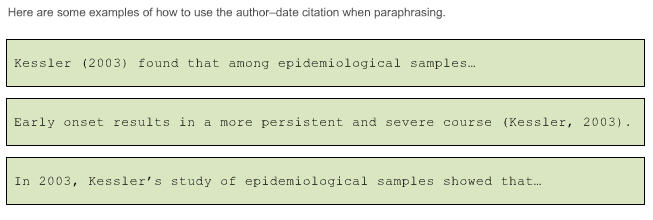 Getting Help on Citations
Library handouts on citations
Ask a Librarian or your instructor
Guides on the internet (look for those from academic libraries)
Citation tools like Zotero, EndNote, or Citeulike
Some databases automatically format citations for you
YOU ARE ULTIMATELY RESPONSIBLE FOR ACCURATE CITATIONS
Online resources for citation
Tutorials
APA Tutorial from the American Psychological Association @ http://www.apastyle.org/learn/index.aspx 
Online Writing Lab at Purdue University (APA, MLA, Chicago) http://owl.english.purdue.edu/owl/ 
Research and Documentation Online (Use 2009 MLA and 2010 APA updates links)
http://www.dianahacker.com/resdoc/ 
Bibliographic Management Tools
Zotero (free plug-in for Firefox) http://www.zotero.org/ 
EndNote (SBU site license) http://it.cc.stonybrook.edu/software/students/endnote
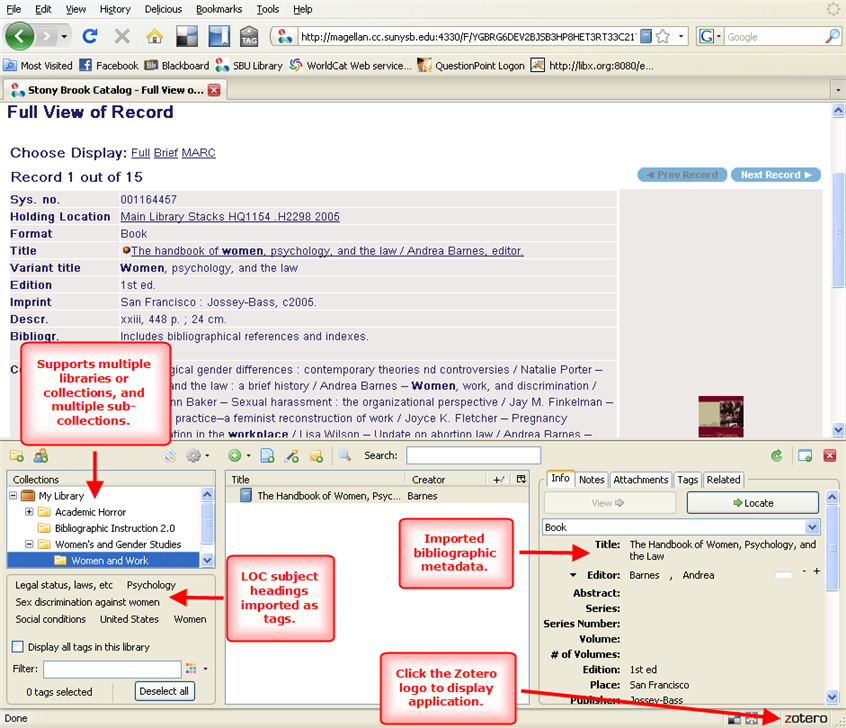 Thanks & questions
Thanks to Susan Kaufman for use of her plagiarism presentation on which part of this presentation is based.

Questions?


Fiona Grady, fiona.grady@stonybrook.edu
Susan Kaufman, 631-632-9417, susan.kaufman@stonybrook.edu